Unit 10 Writing
Take a deep breath
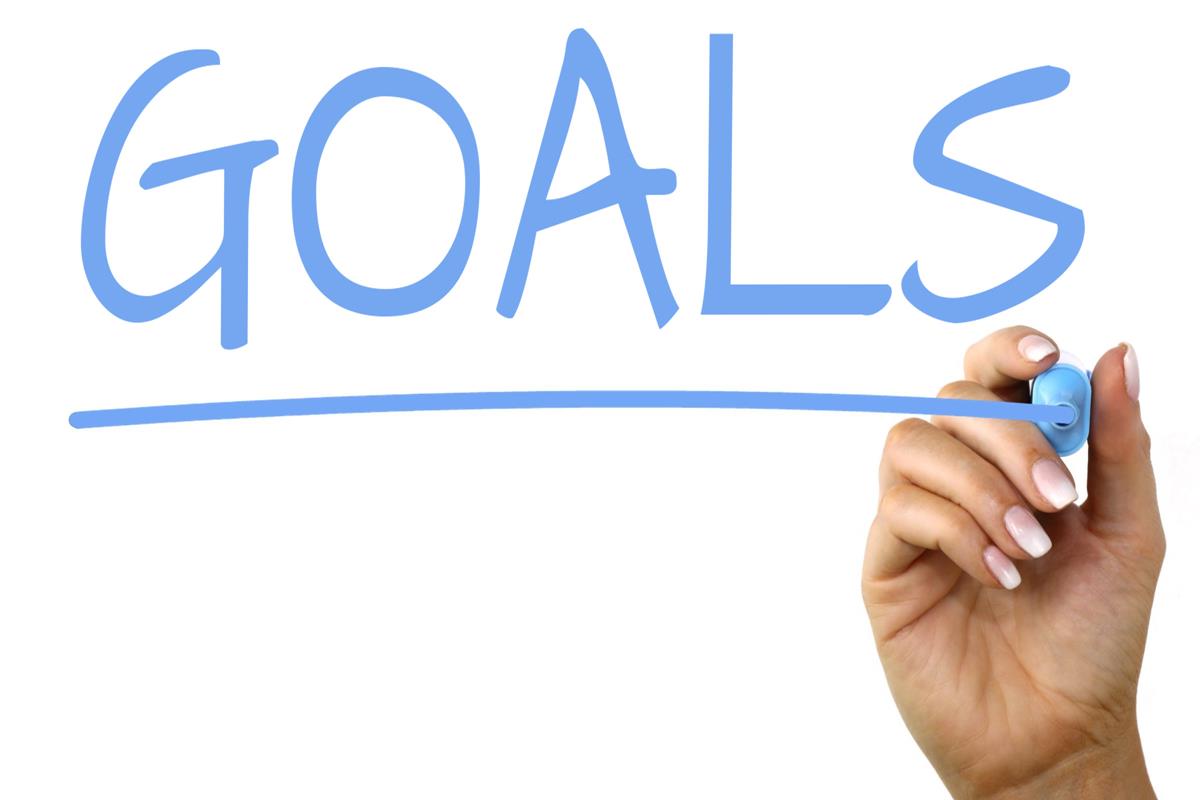 1
2
3
Make questions about someone’s appearance, character and interests
Write a description of someone Ss know
Link verbs with “and”
3
What do you look like?!
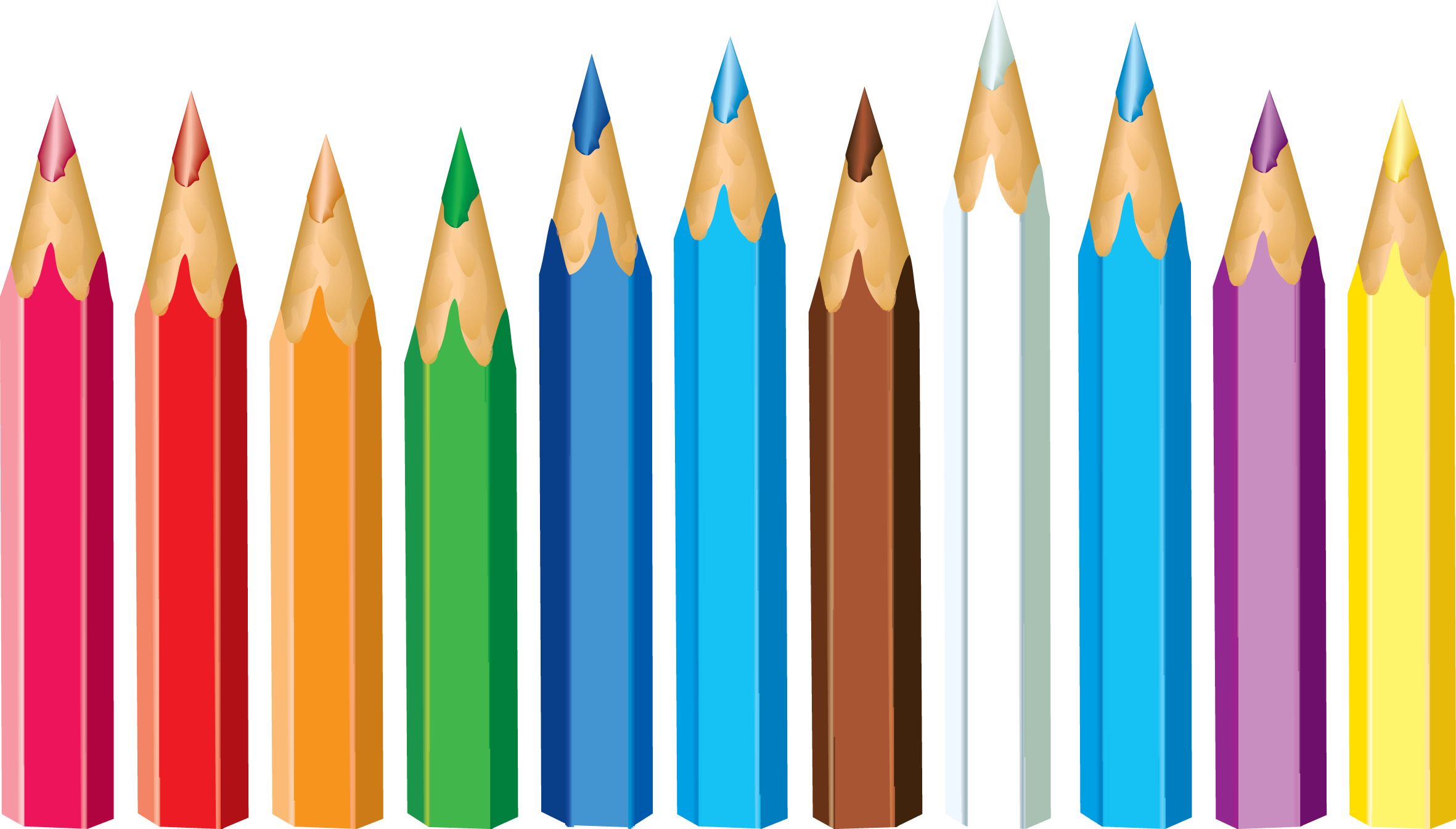 4
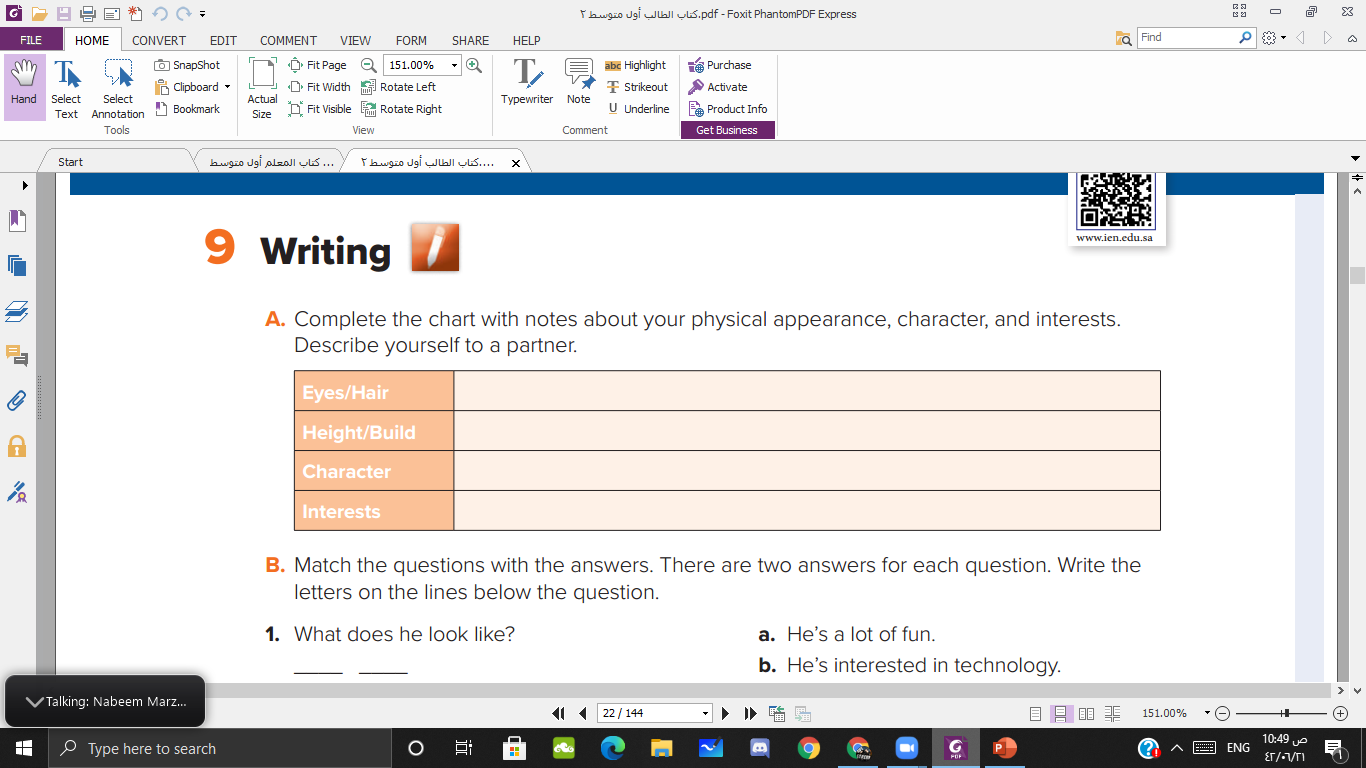 5
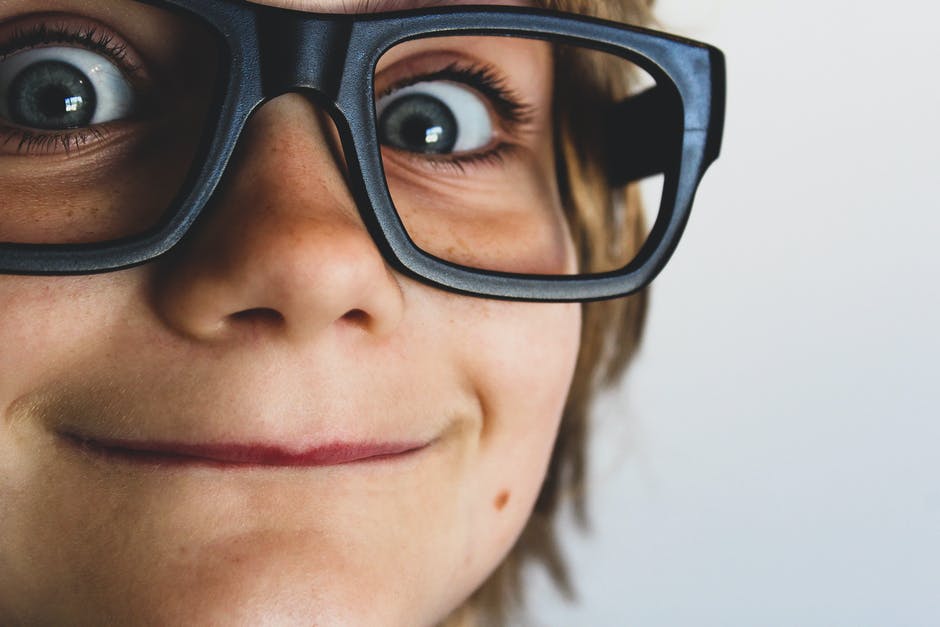 Wears glasses
Tall and thin
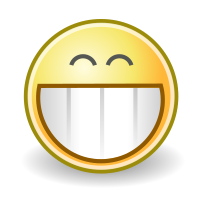 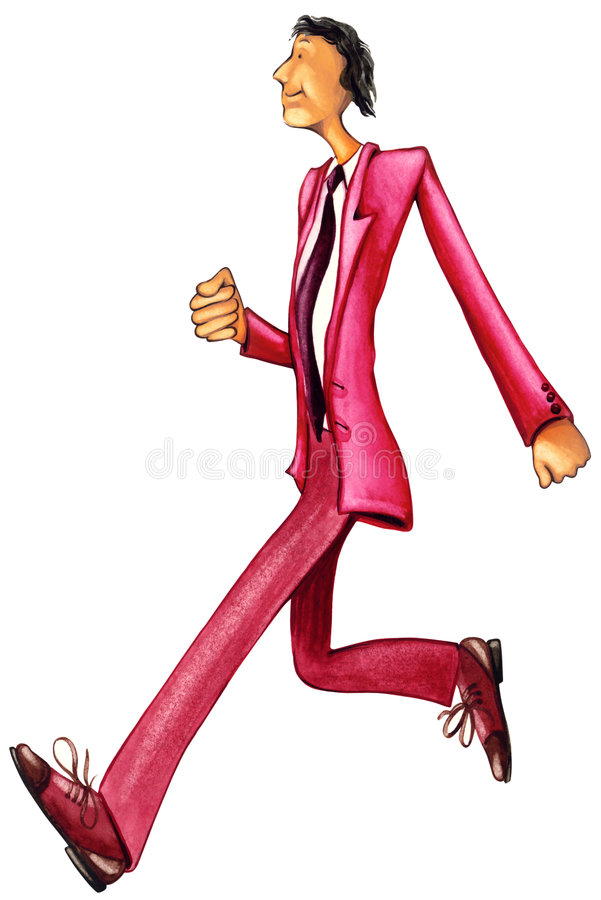 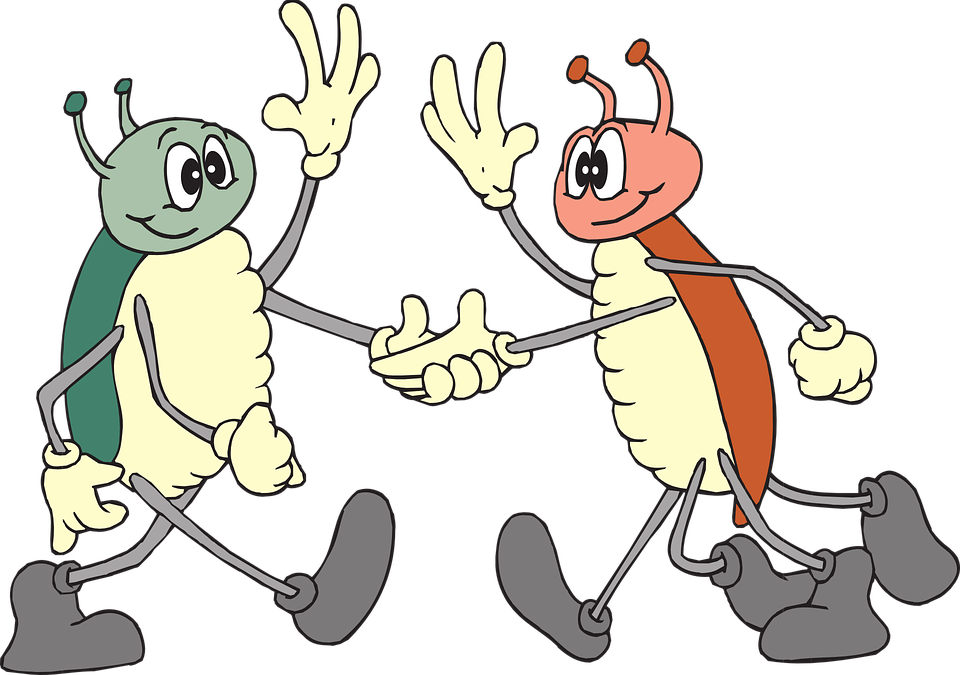 Fun
6
Friendly
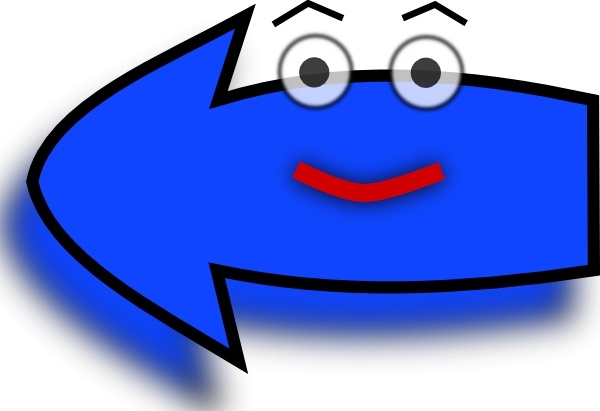 Describe the girl:
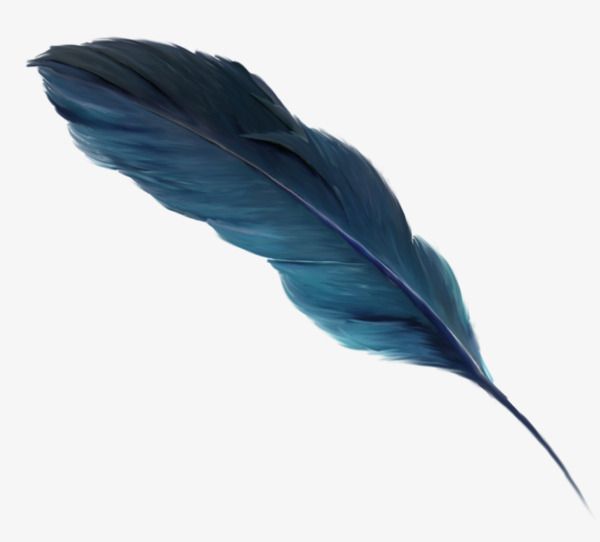 What does she look like? ( appearance)
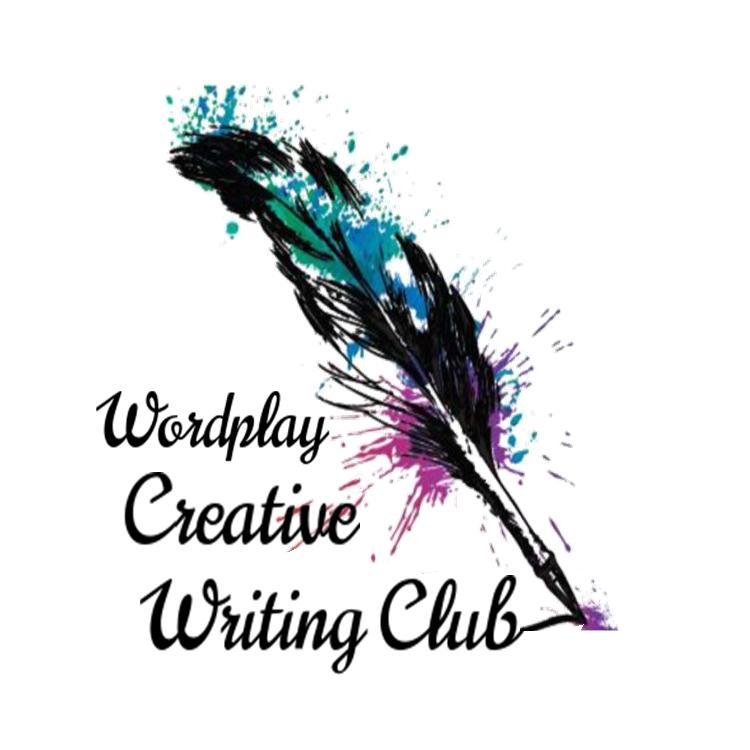 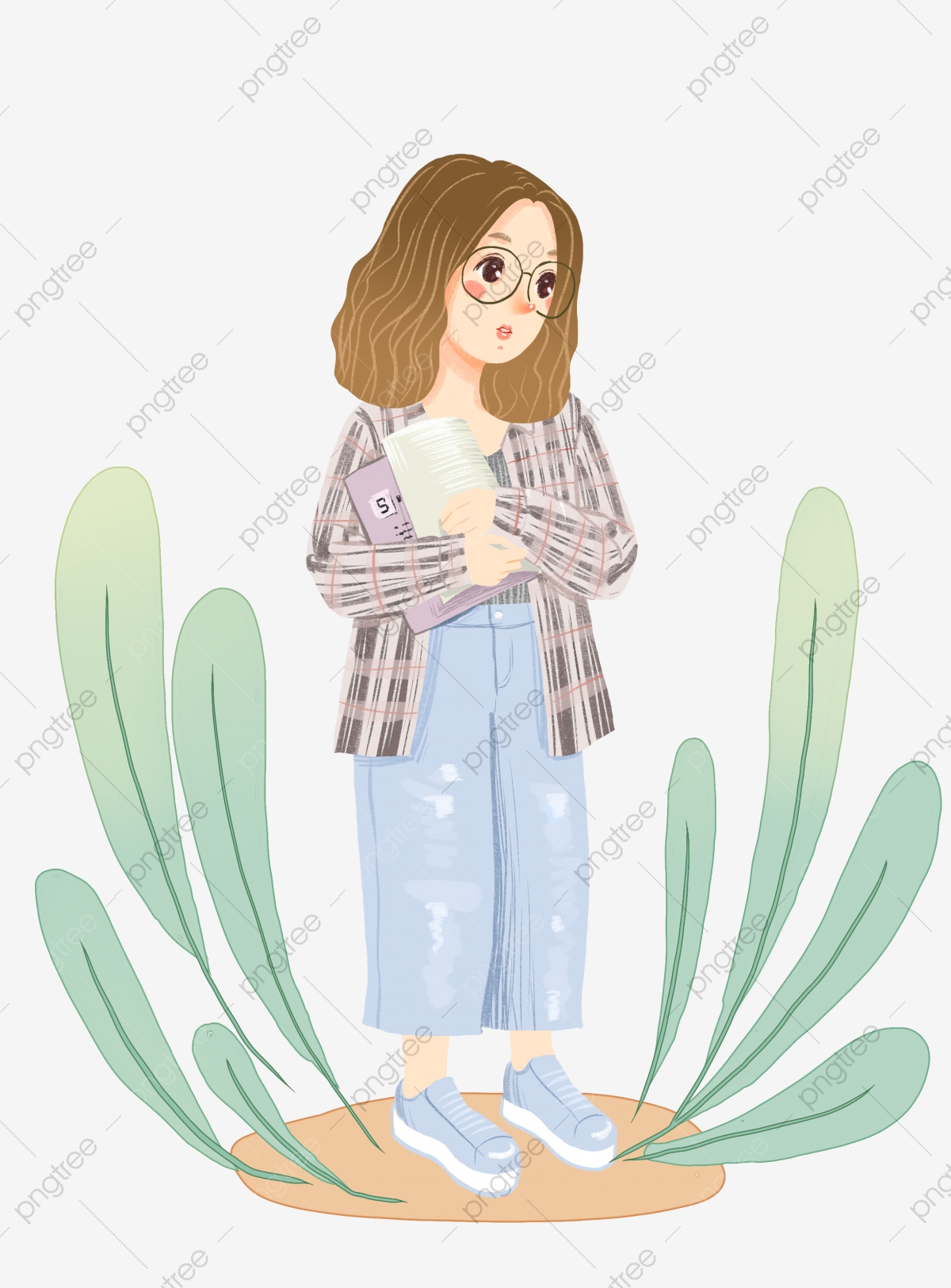 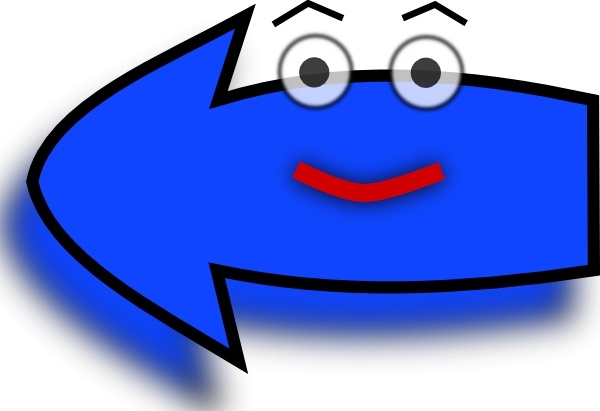 See the picture and tell what is her character :
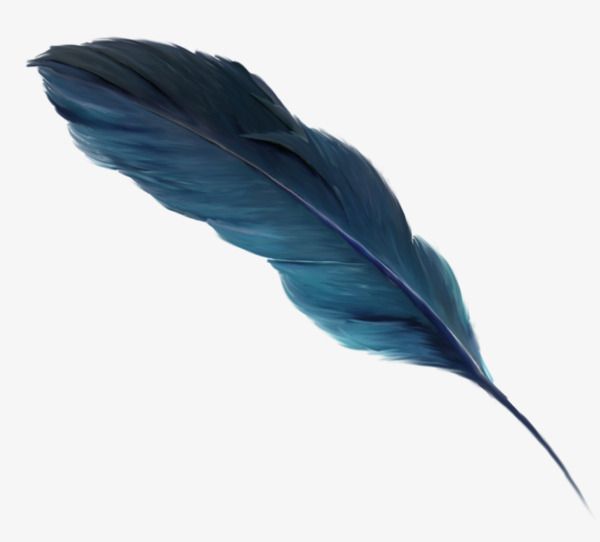 What is she like? ( characters)
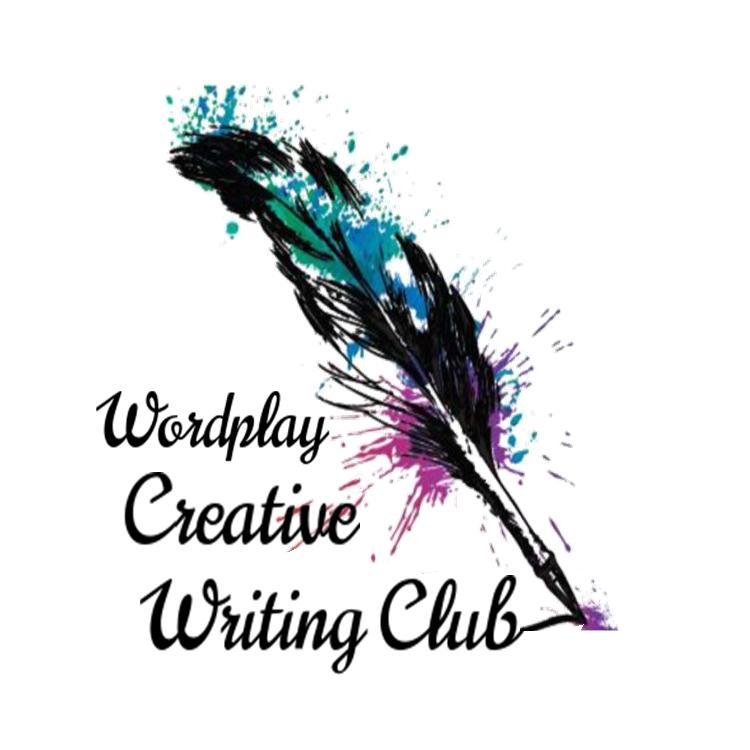 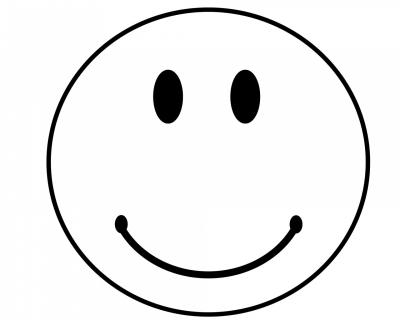 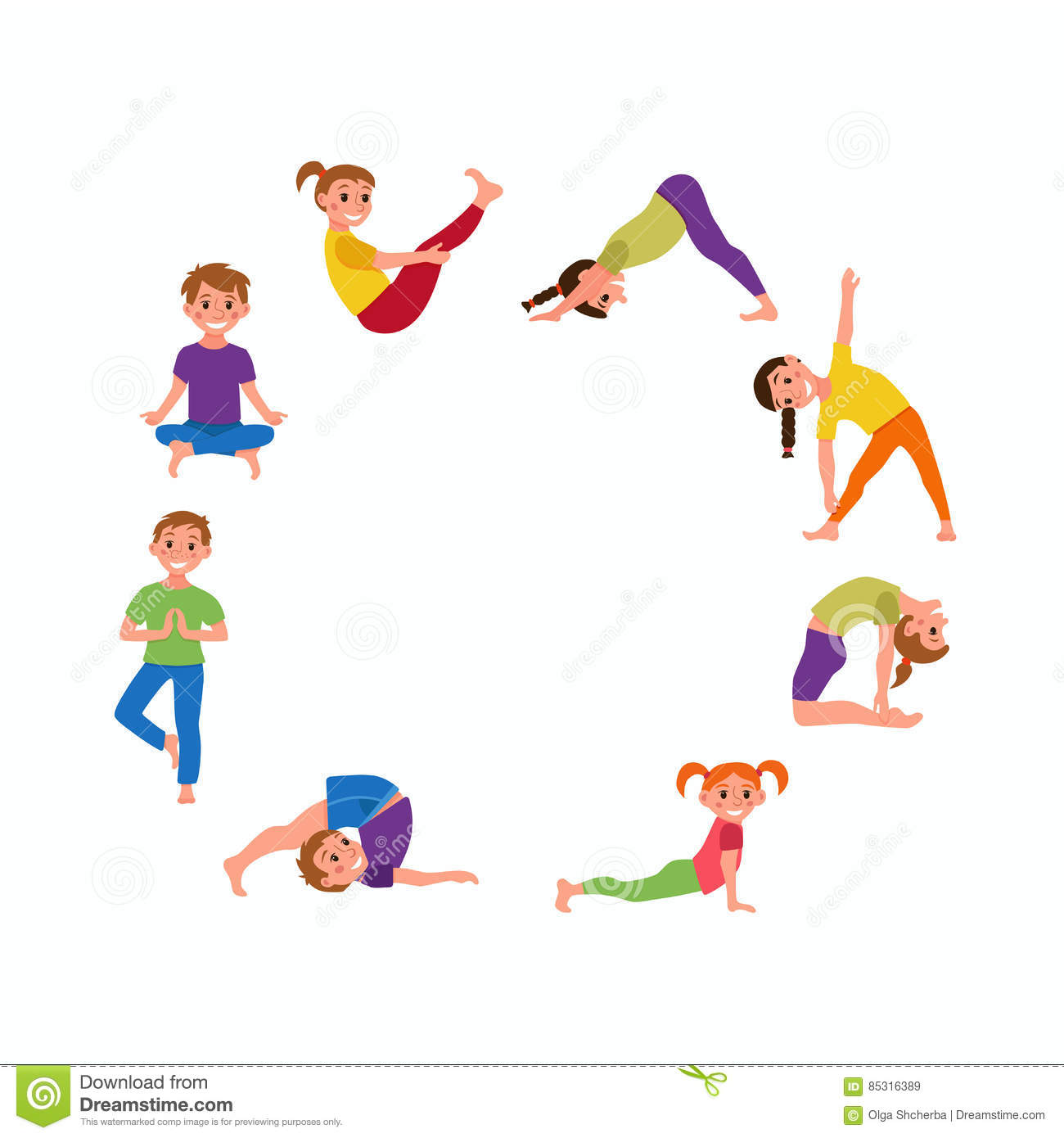 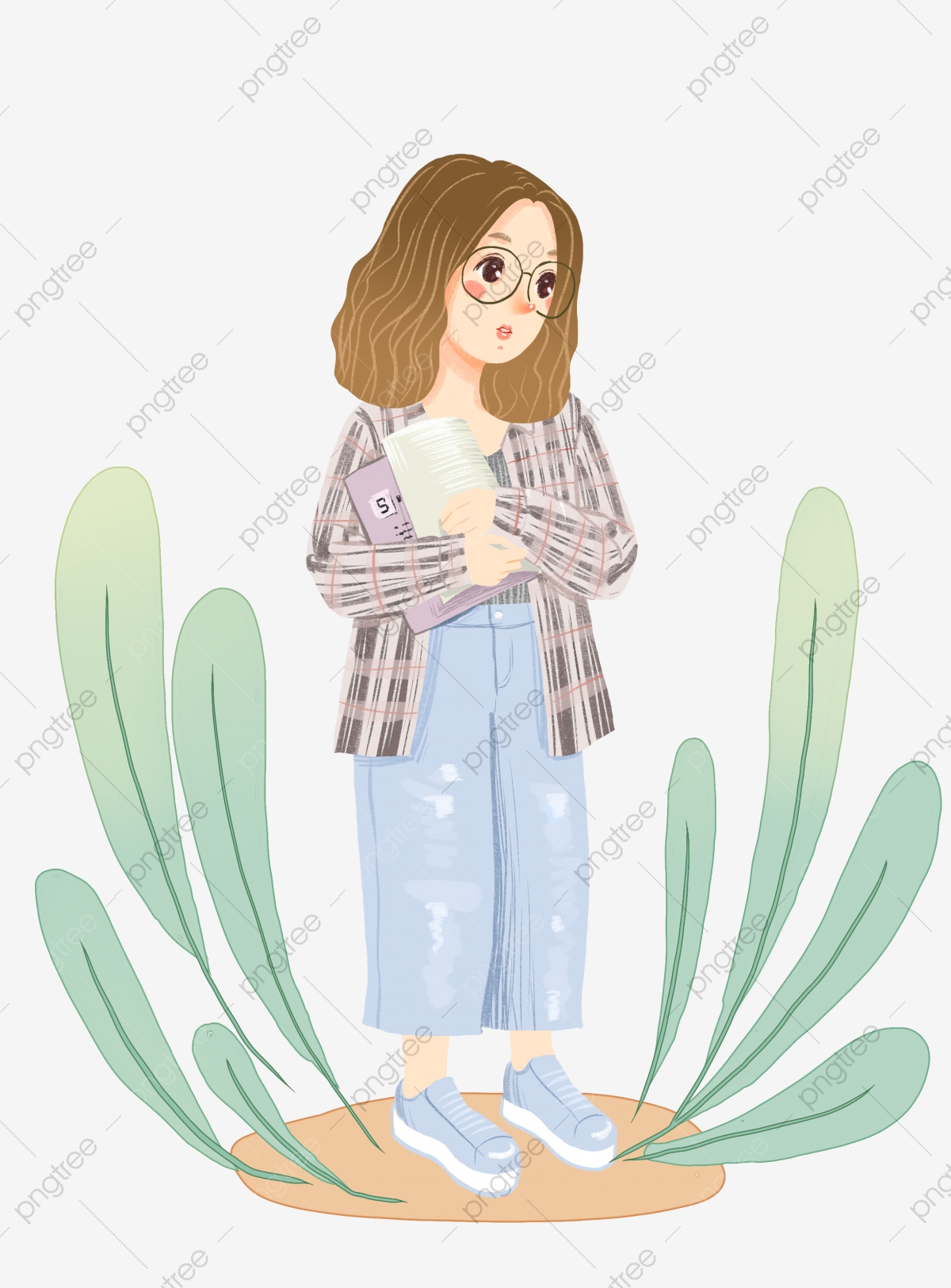 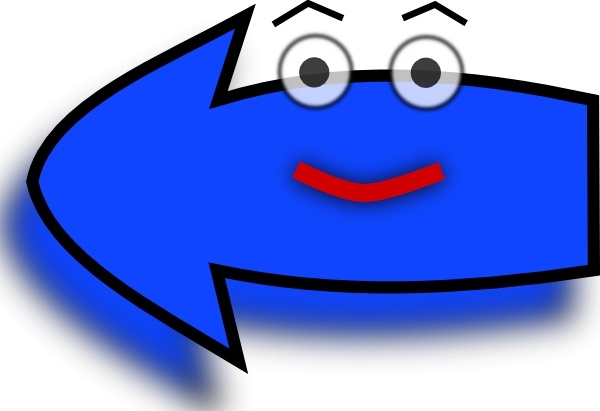 See the picture and tell what is her interests :
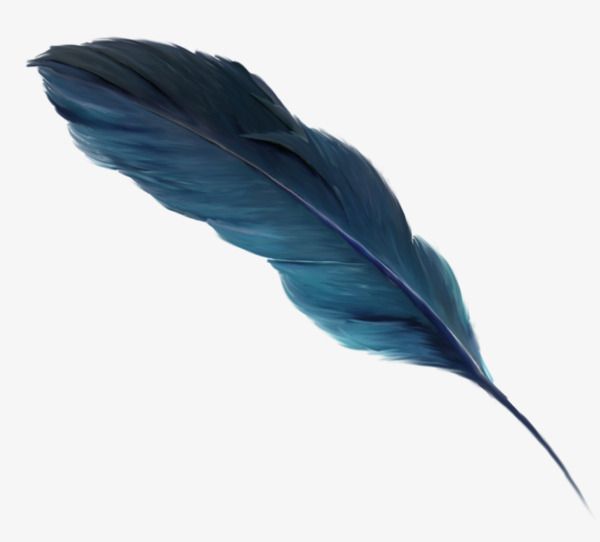 What does she like? ( interests)
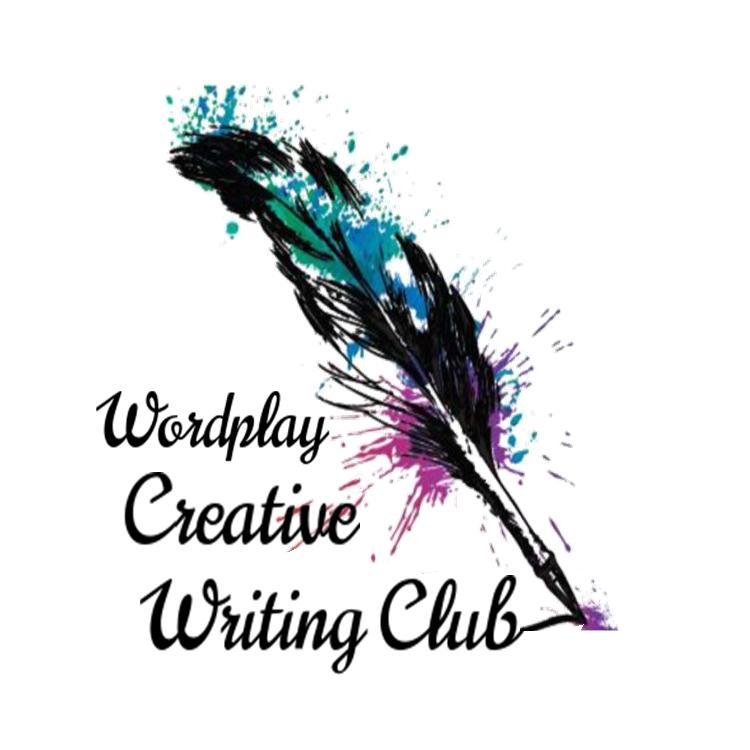 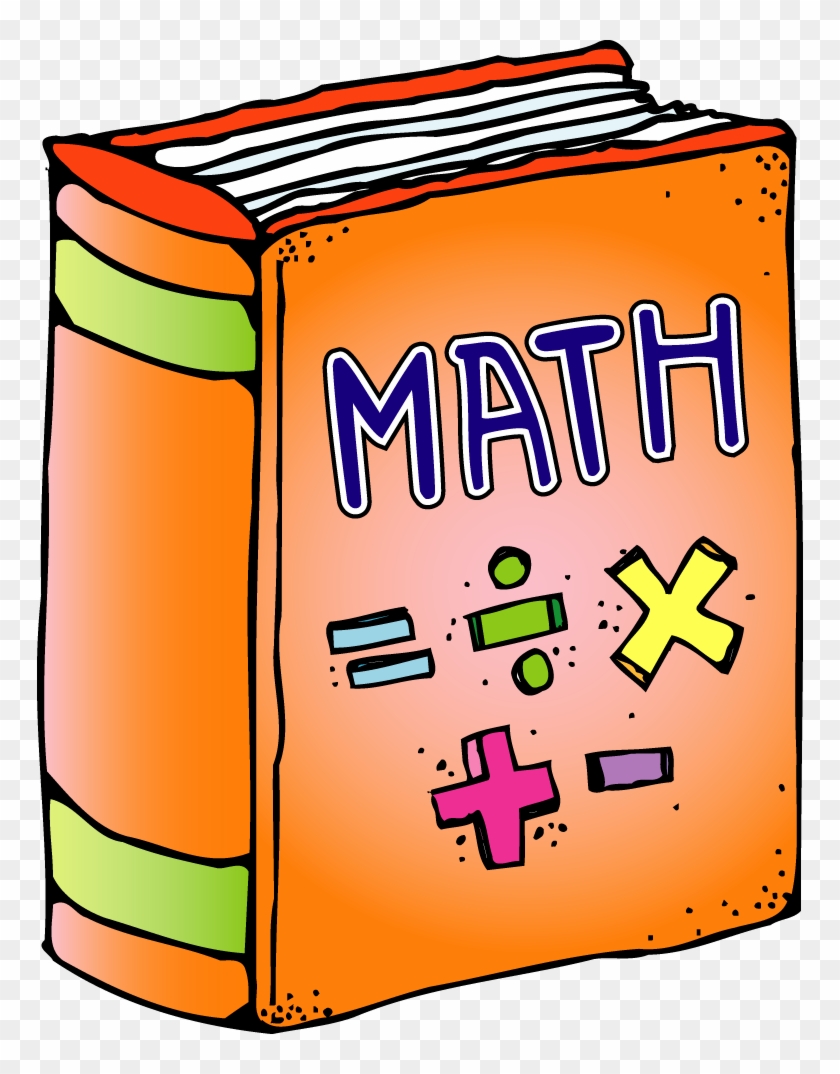 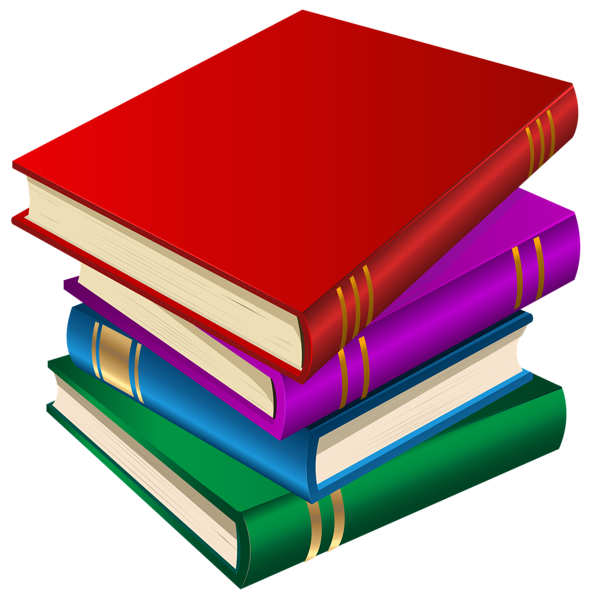 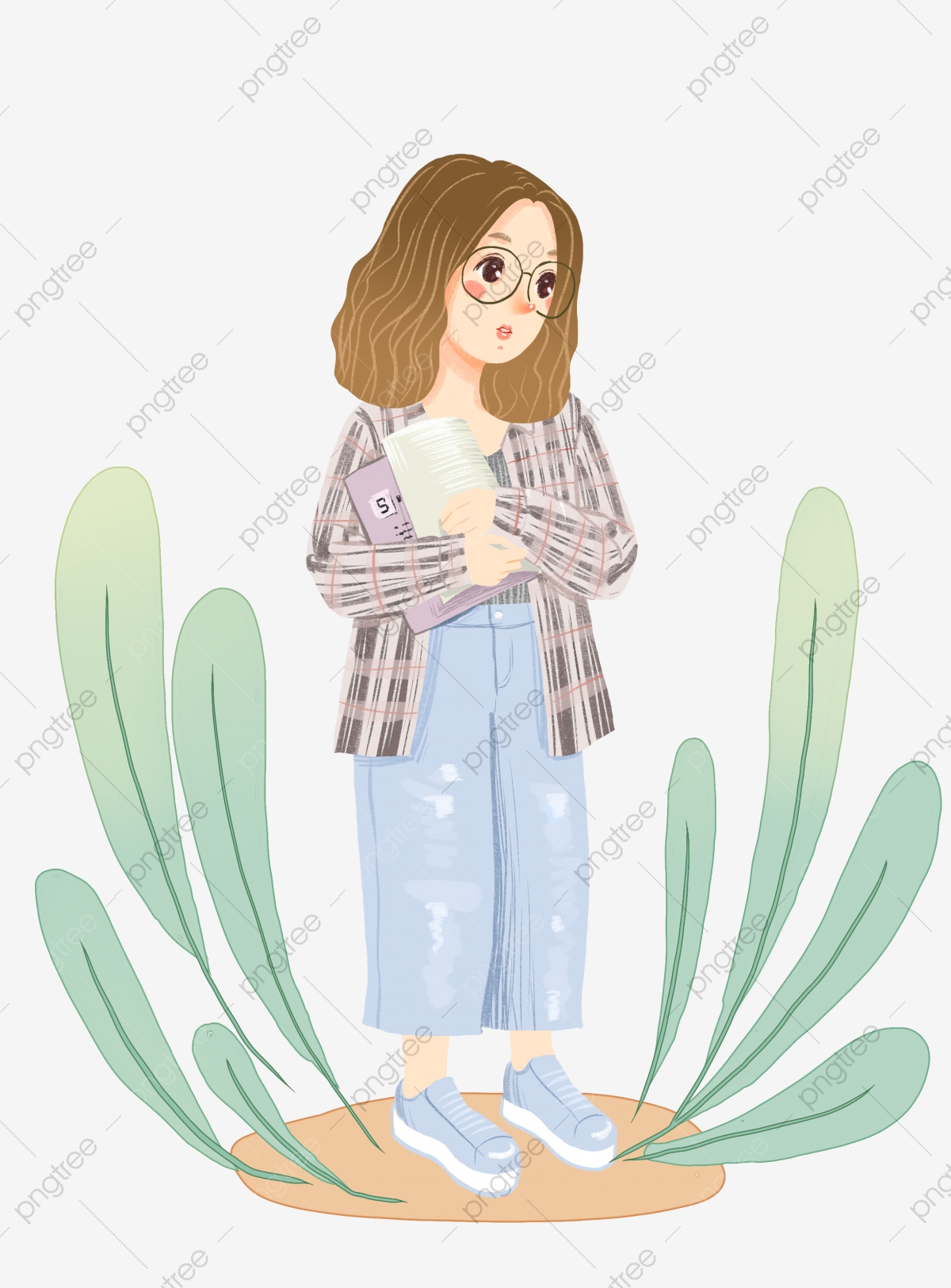 What does she look like ➡️ appearance 


What is she like ➡️  character


What does she like  ➡️ interests
1/30/23
10
ADD A FOOTER
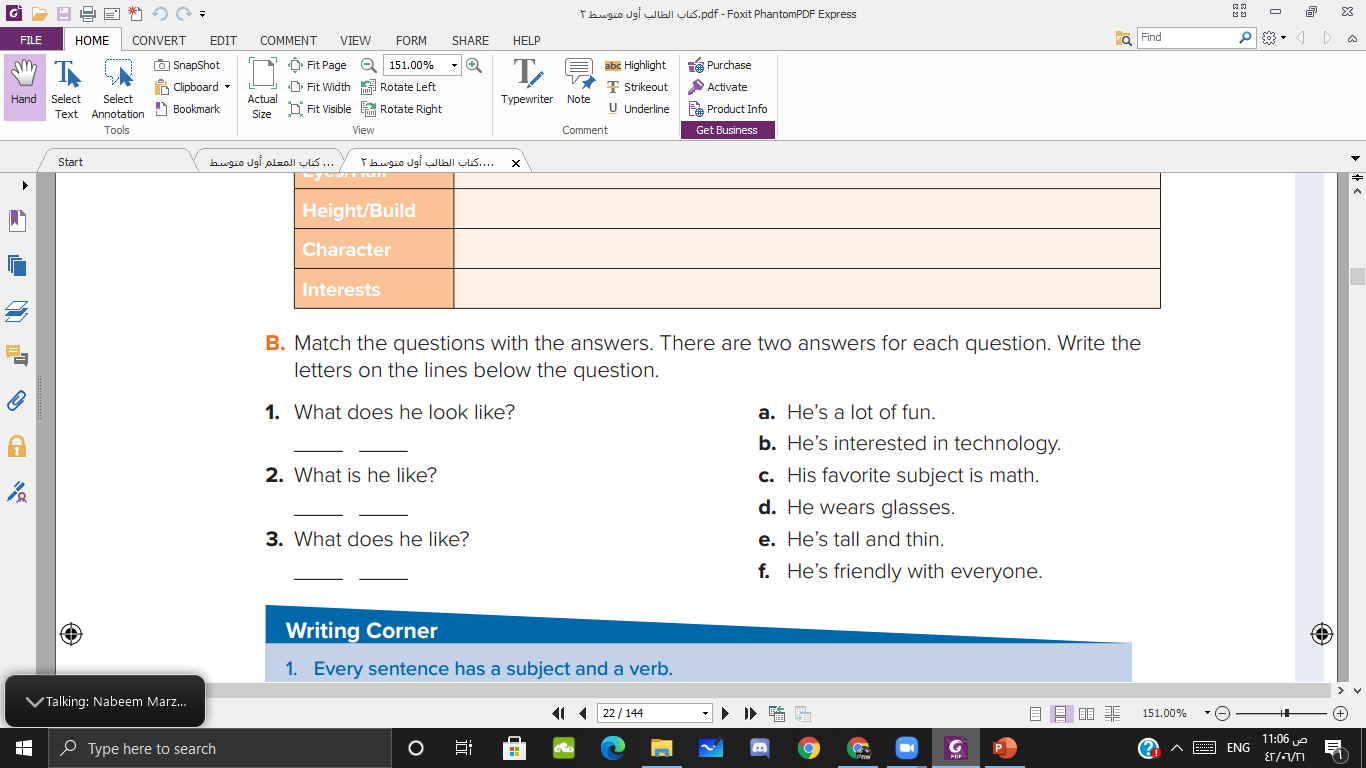 d
e
a
f
b
c
11
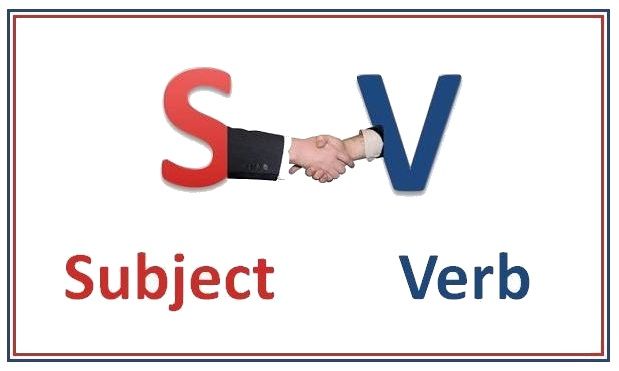 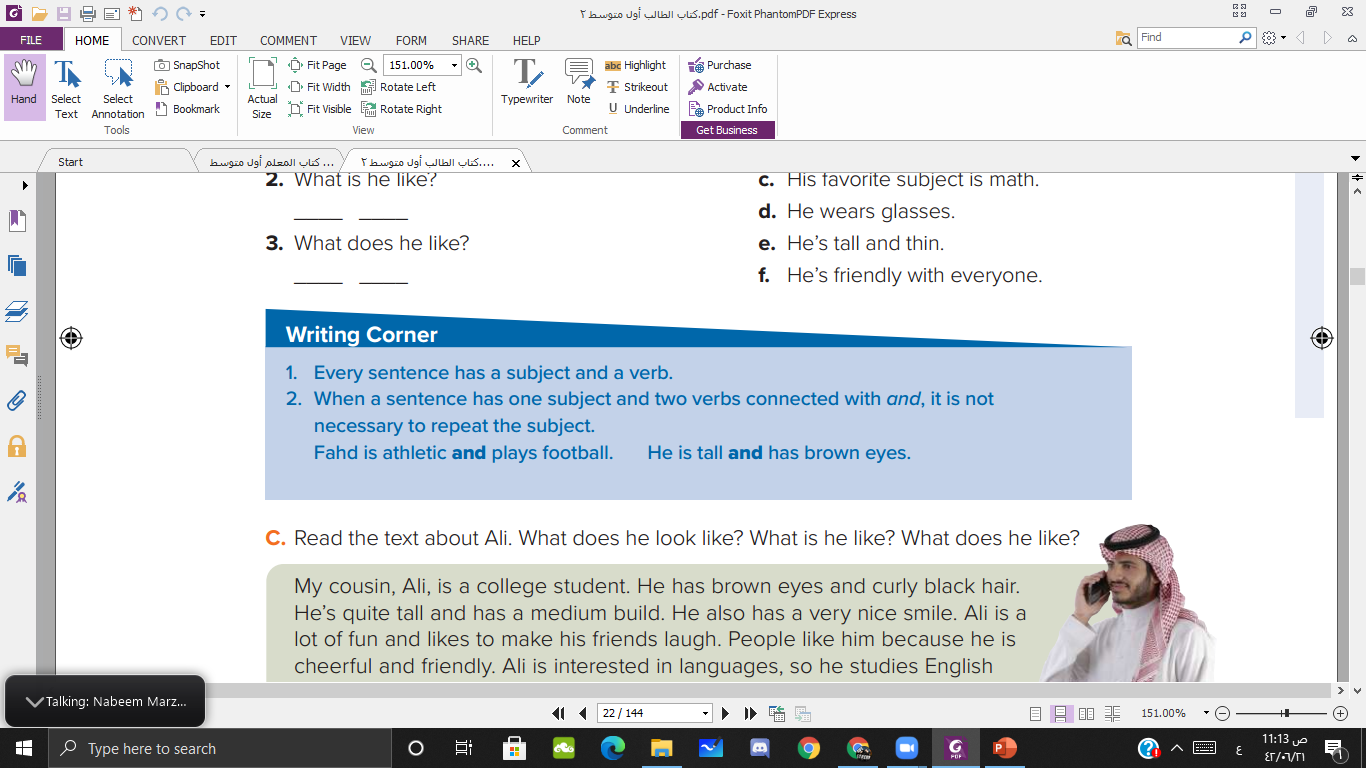 12
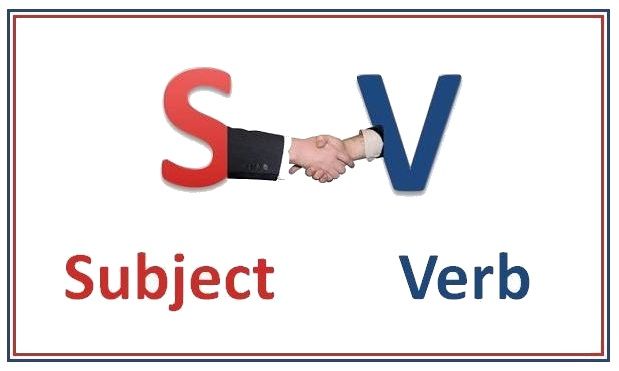 and    V
Fahd is athletic and plays football
13
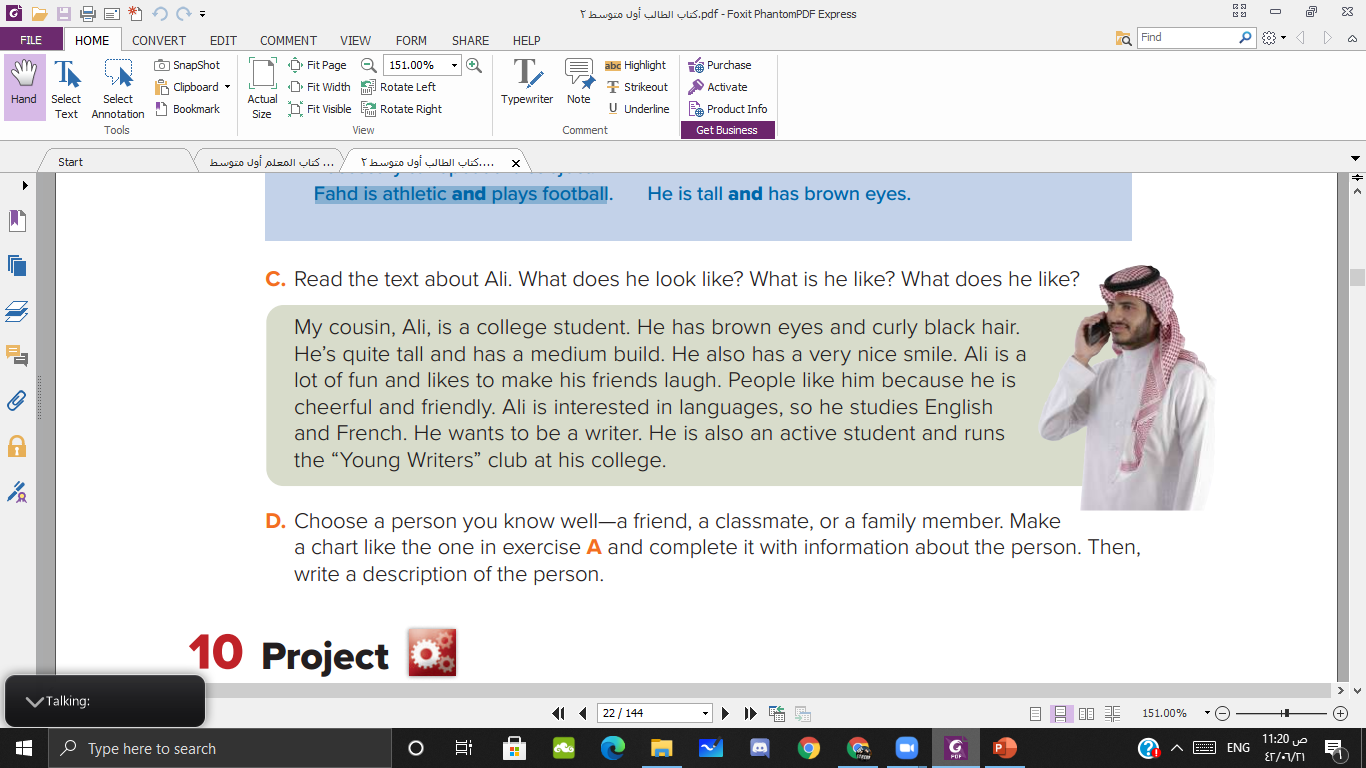 14
Choose a person you know well—a friend, a classmate, or a family member. Makea chart like the one in exercise A and complete it with information about the person. Then,write a description of the person
15
Goodbye
16